Name _______________
Period______
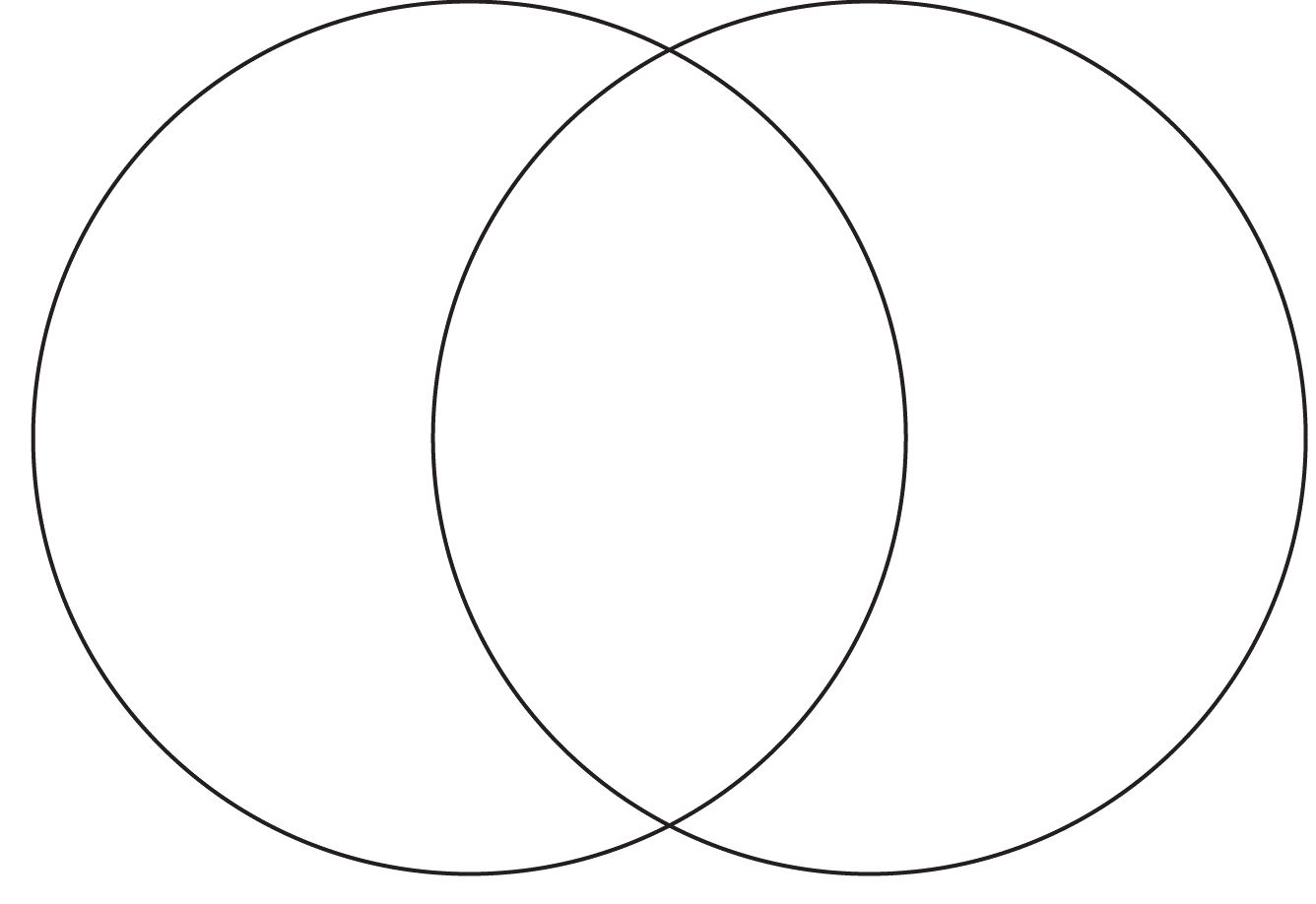 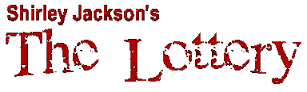 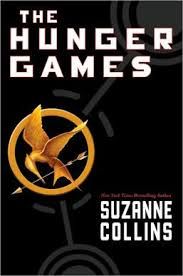 5 things  =15 total